Kofein
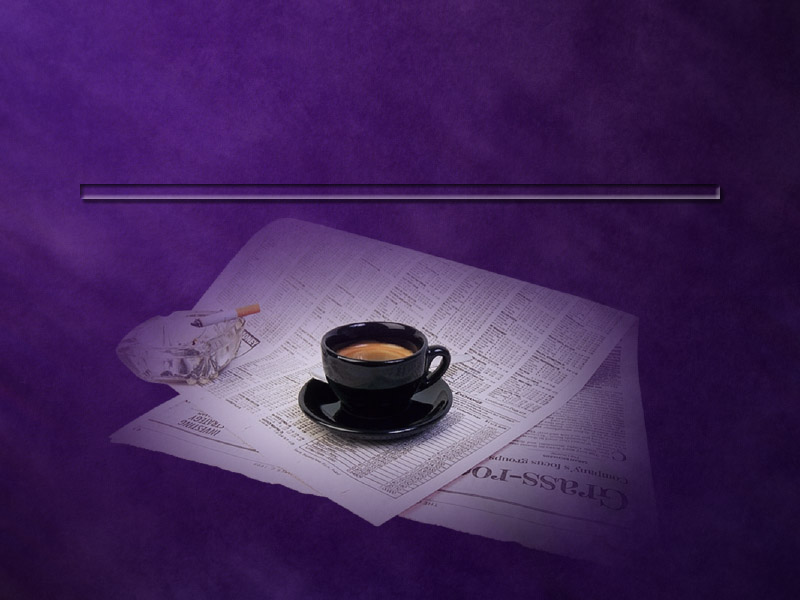 Legální droga, která ničí
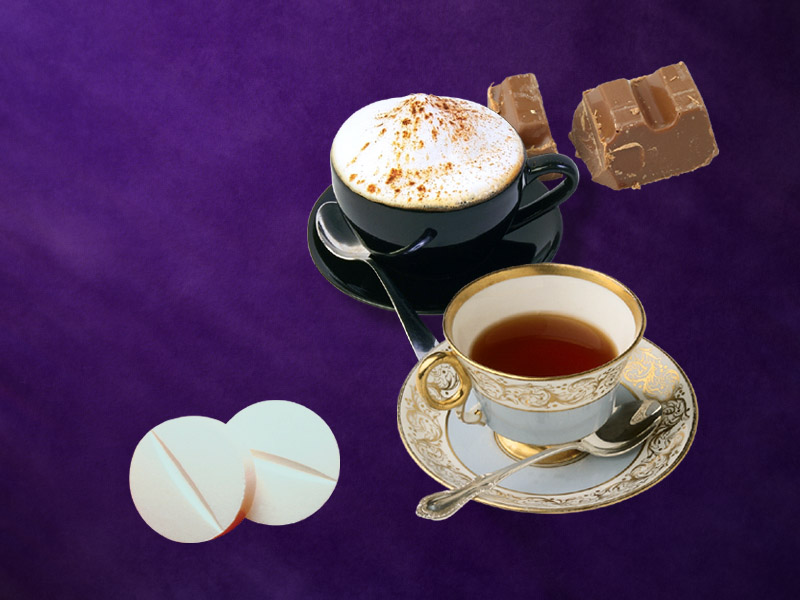 Kofein
Káva
 Čaj
 Čokoláda
 Léky proti bolesti
 Nealkoholické nápoje
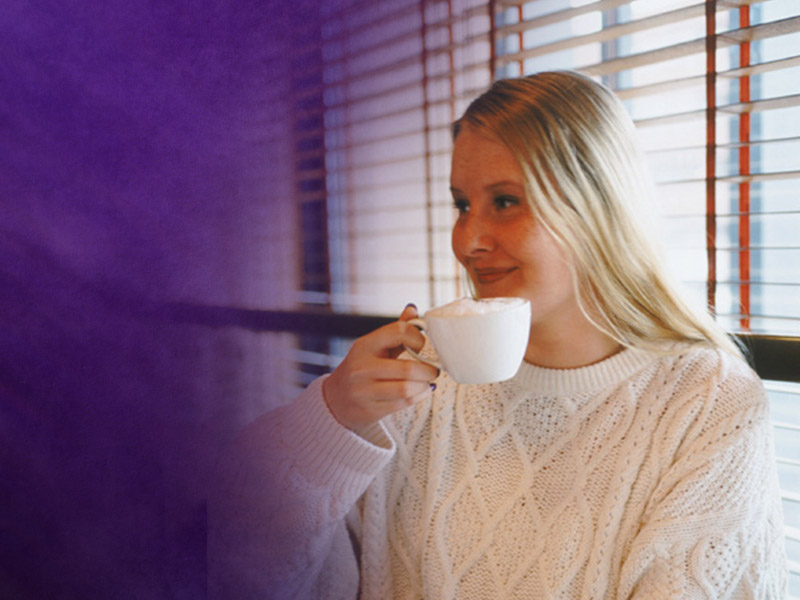 Proč je kofein tak populární?
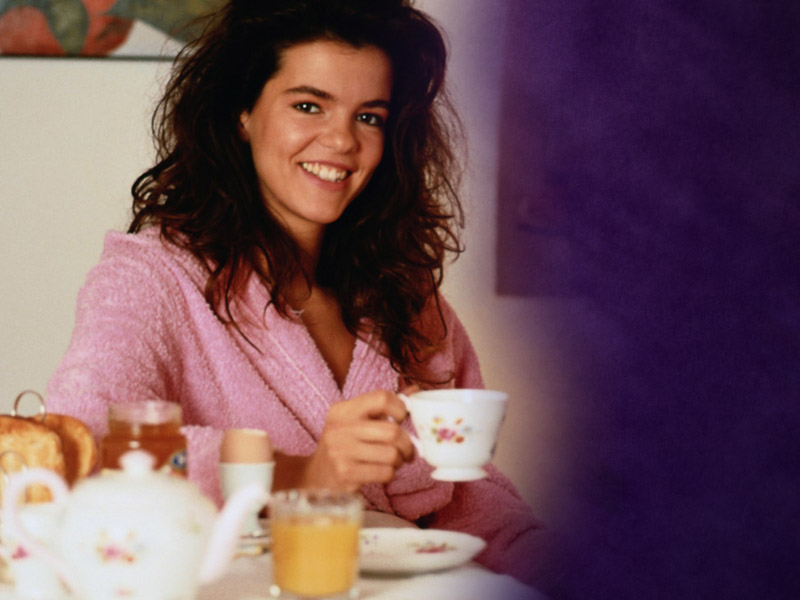 Okamžitá energie
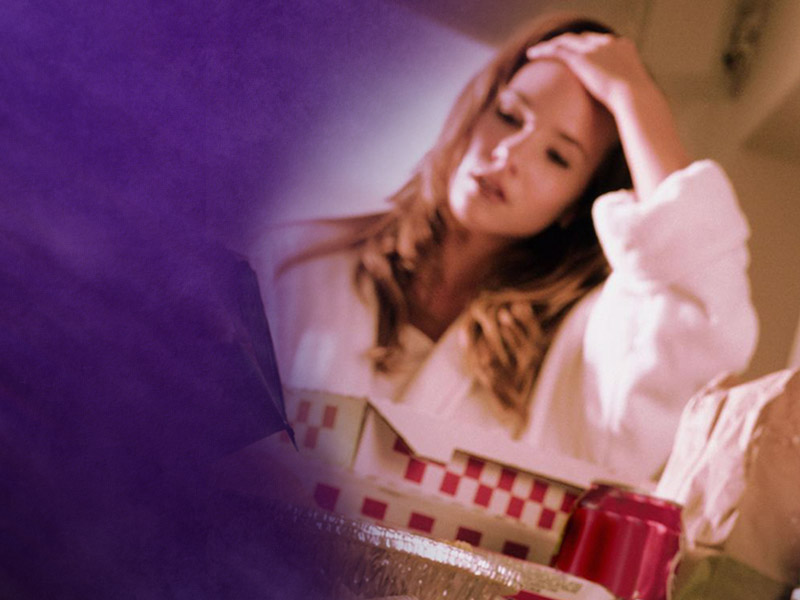 Úbytek sil
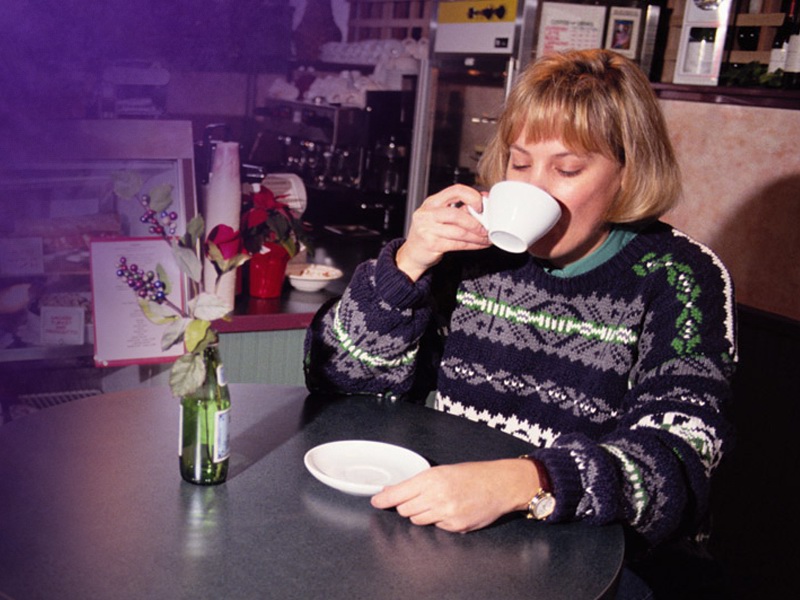 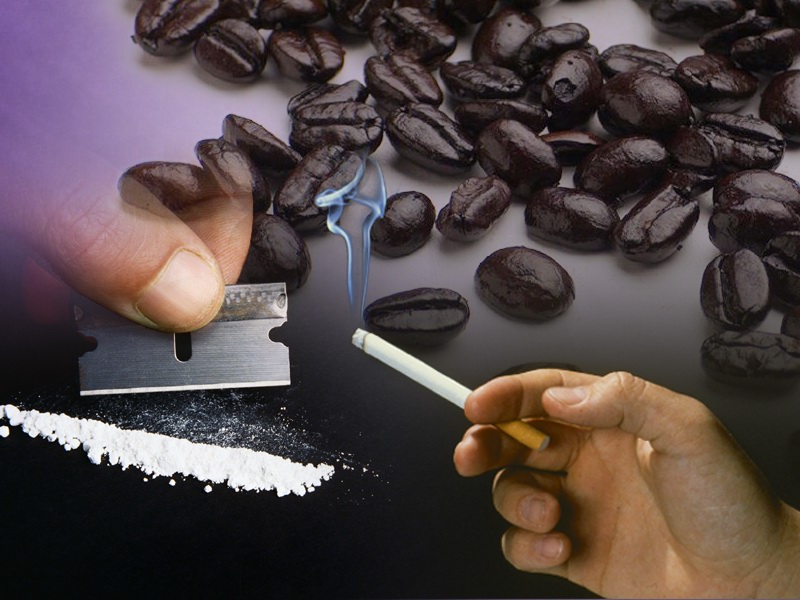 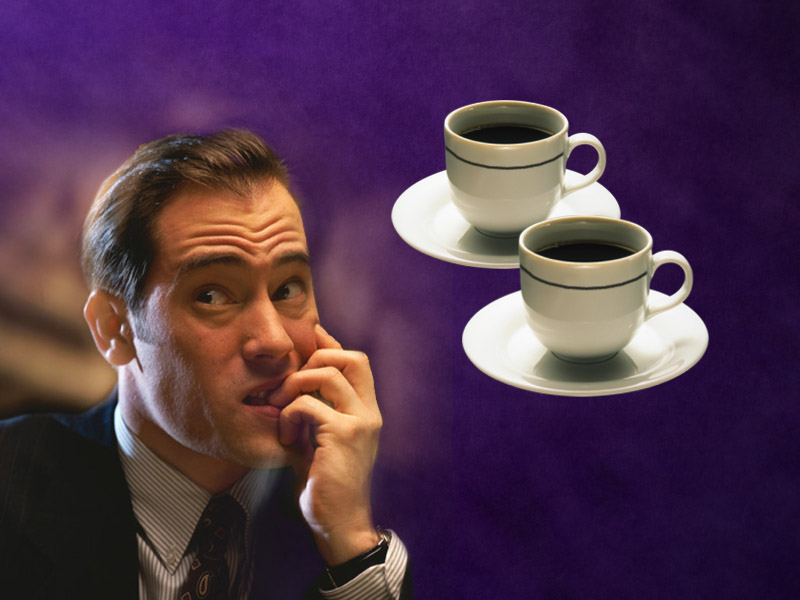 Mění náladu a chování
Mozek a nervový systém
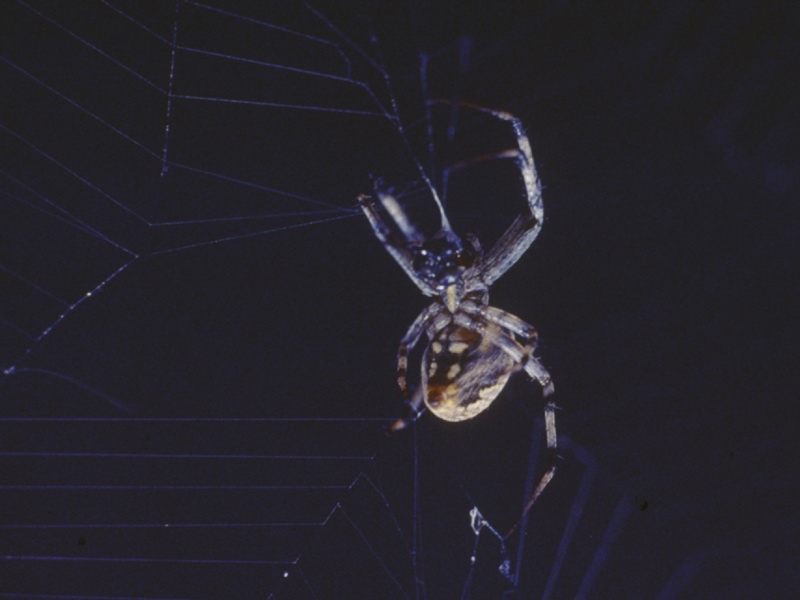 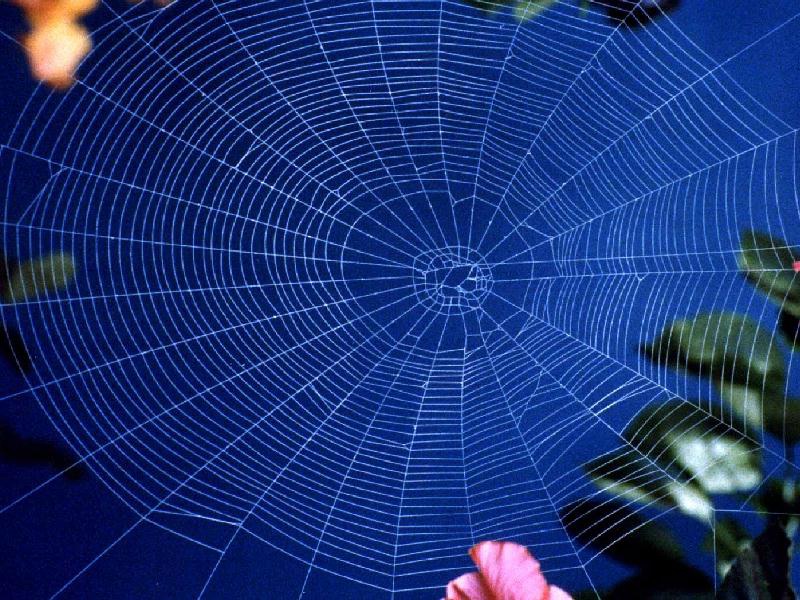 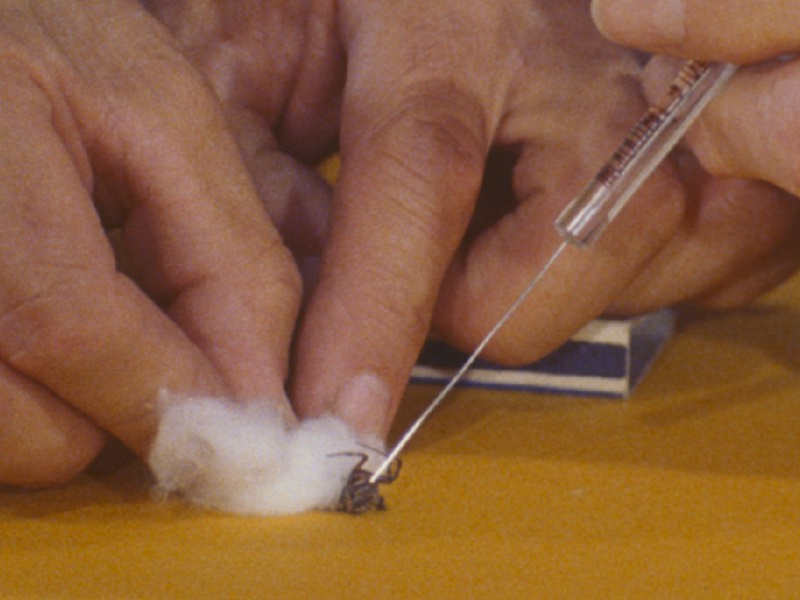 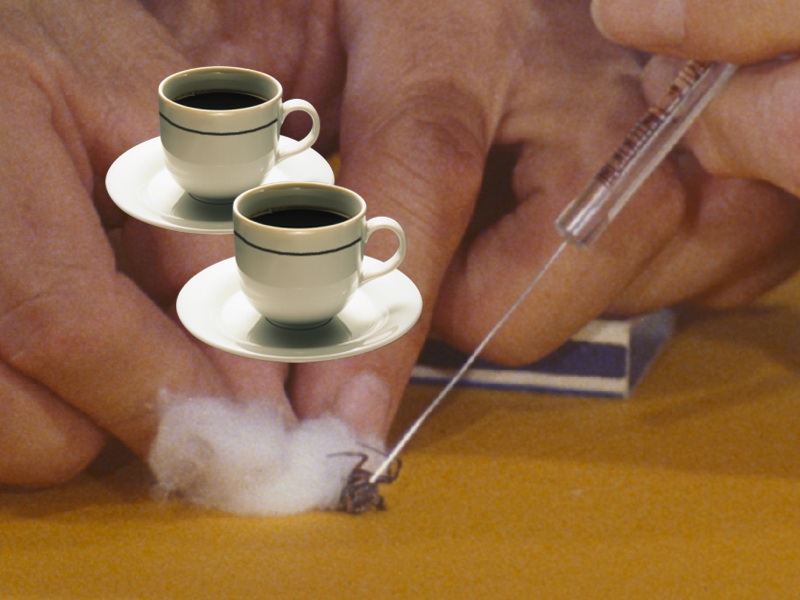 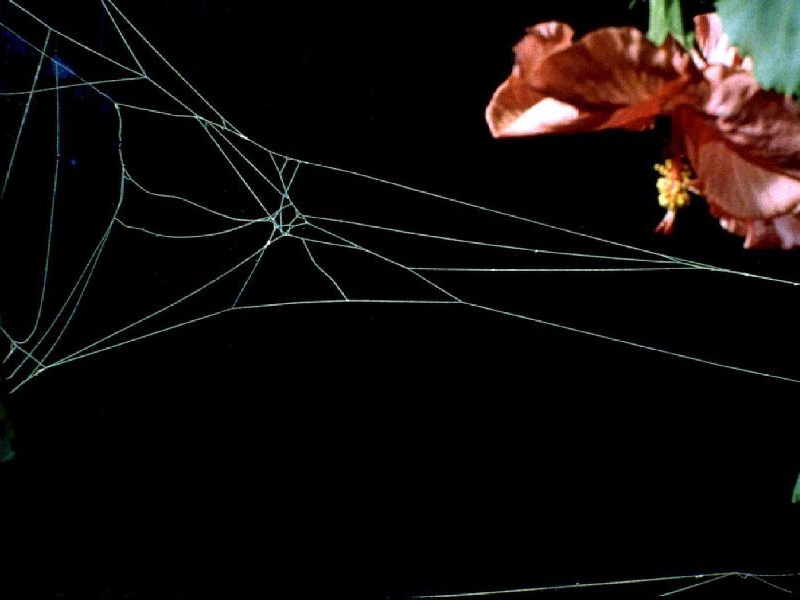 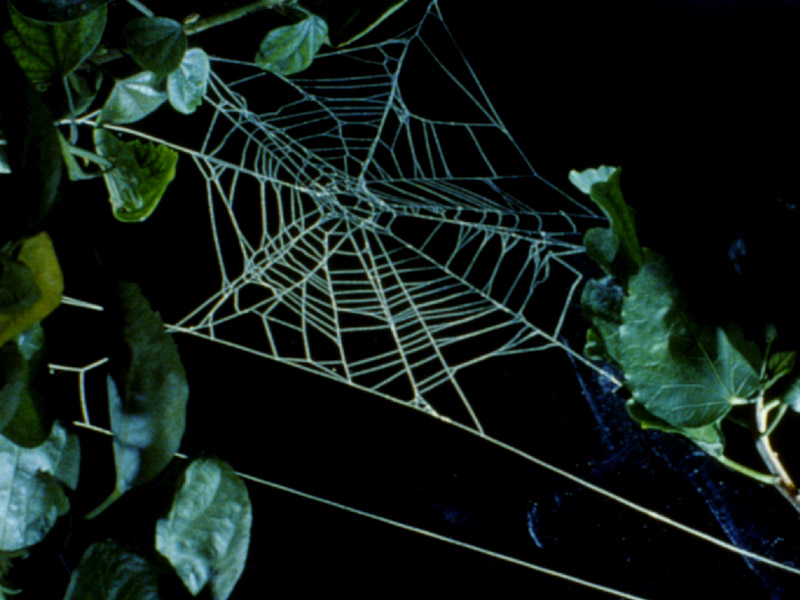 48 hours
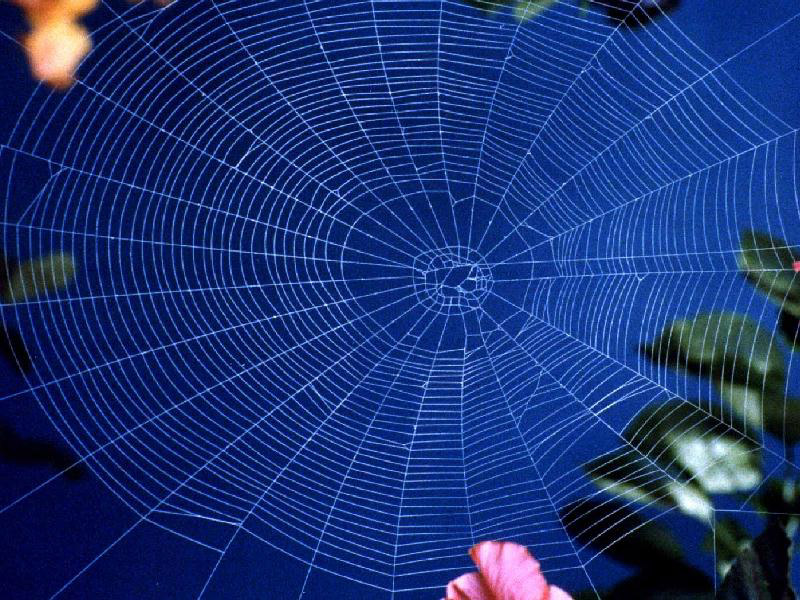 96 hours
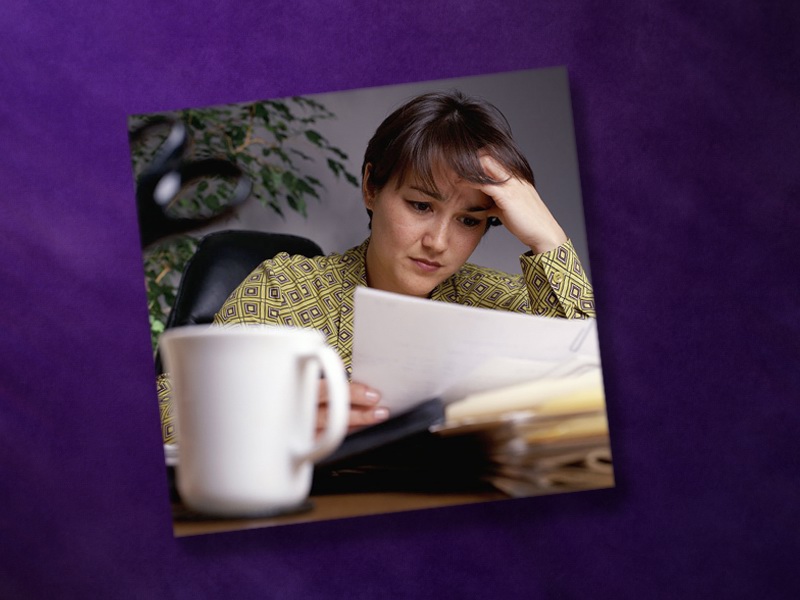 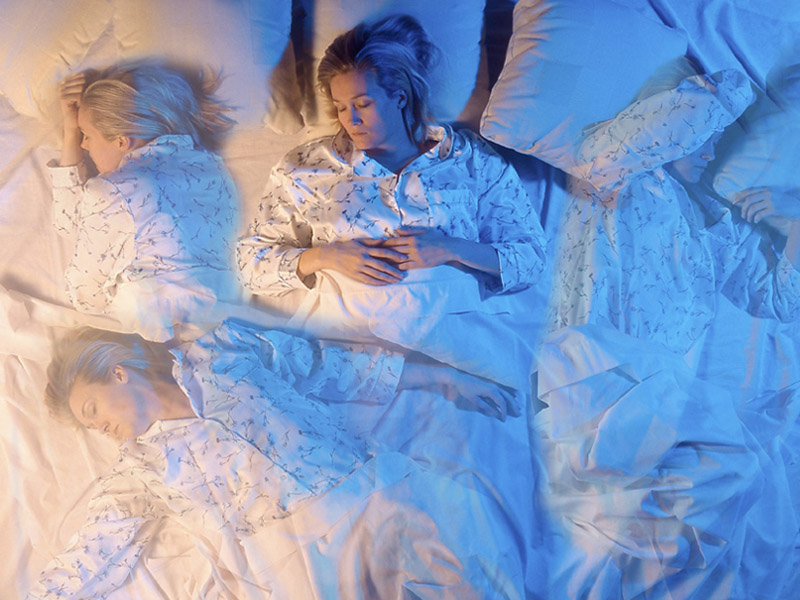 Špatný spánek
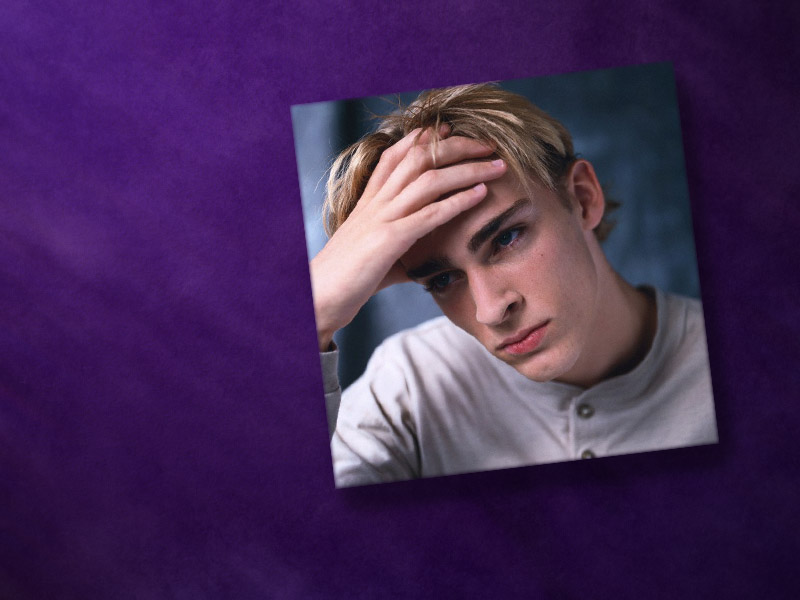 Nepřátelství
 Deprese
 Únava
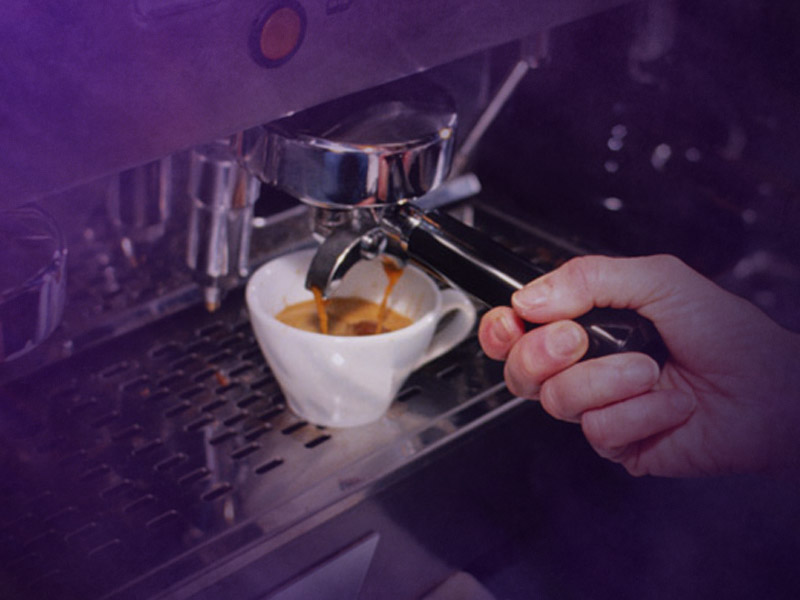 Fyzický dopad kofeinu
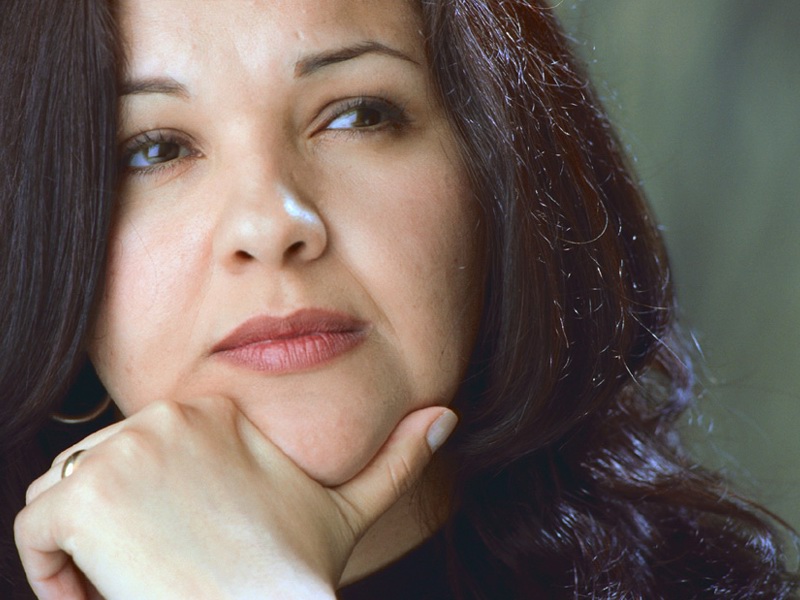 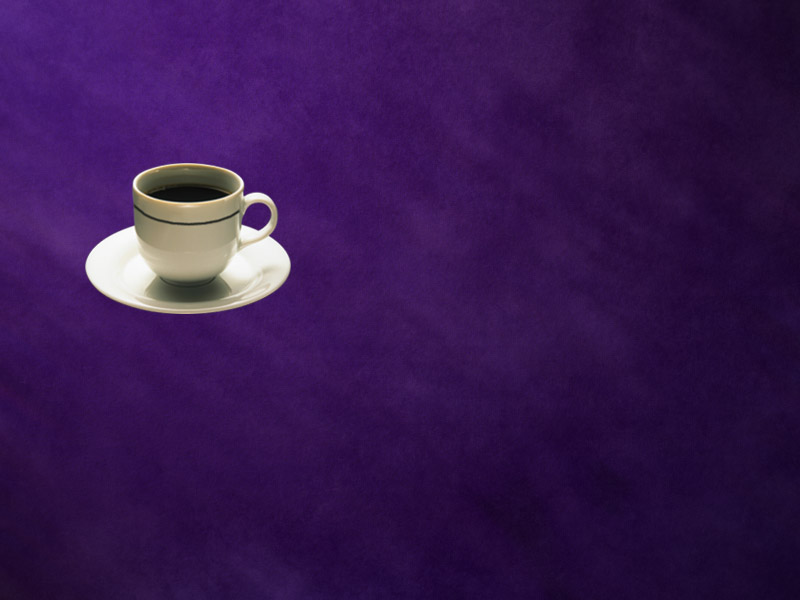 Zvyšuje riziko rakoviny
ledvin
 plic
 žaludku
 rekta
 jícnu
močového měchýře(dvojnásobné nebezpečí u žen)
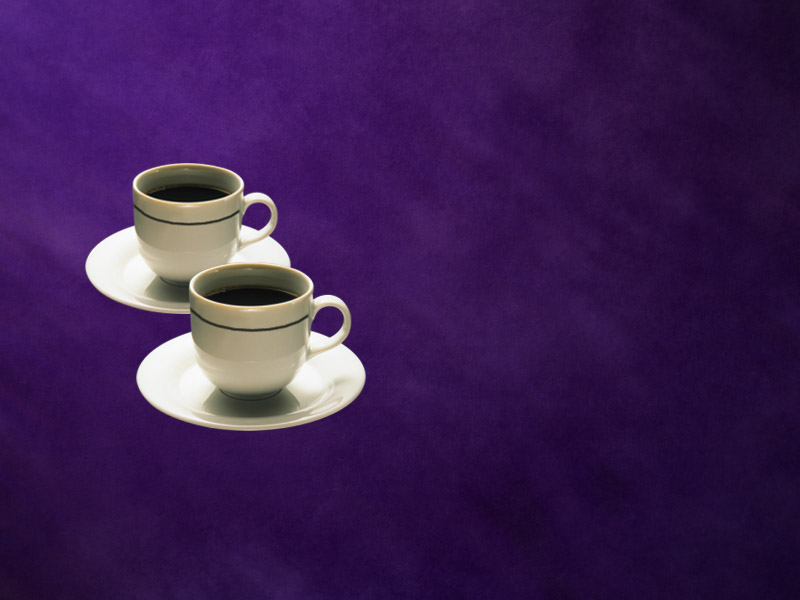 O 250% zvyšuje riziko vzniku rakoviny tlustého střeva
Zdvojnásobuje riziko vzniku zhoubné rakoviny močového měchýře
Zvyšují riziko vzniku rakoviny vaječníků a slinivky
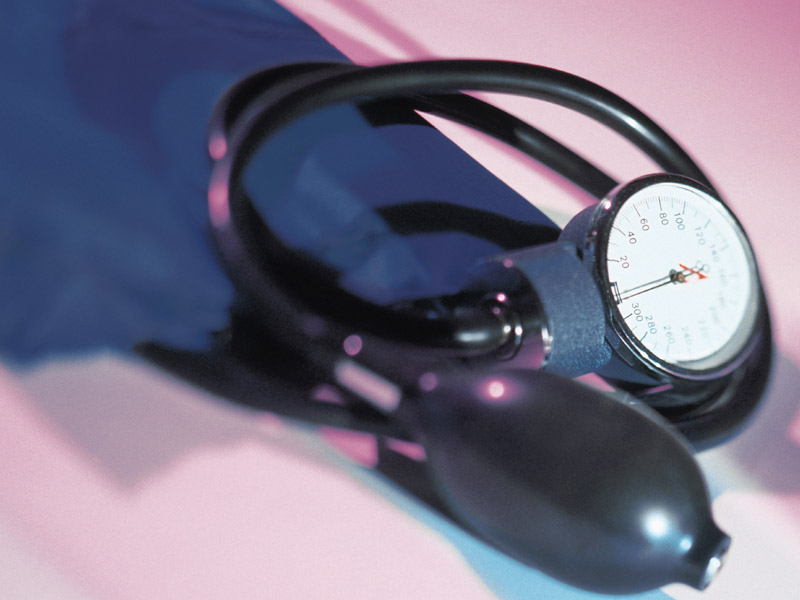 Zvyšuje krevní tlak
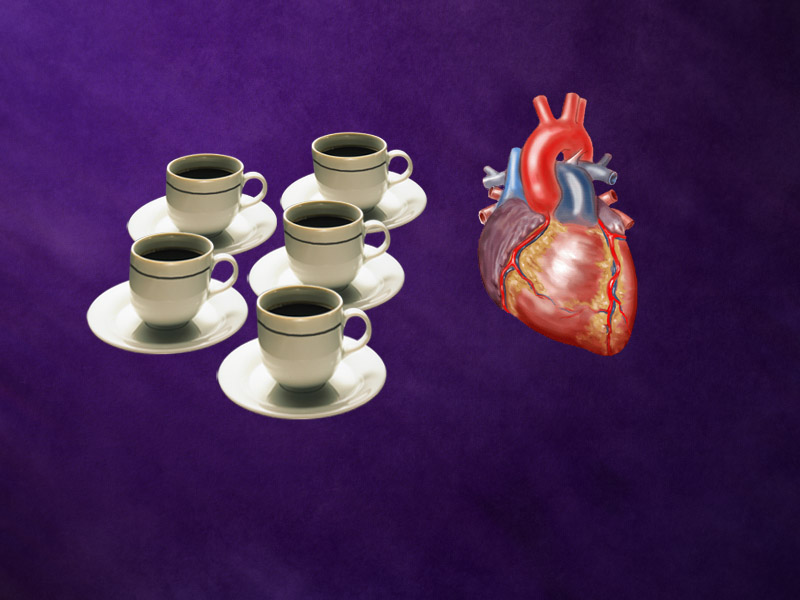 300% 
nárůst nebezpečí nemoci srdce
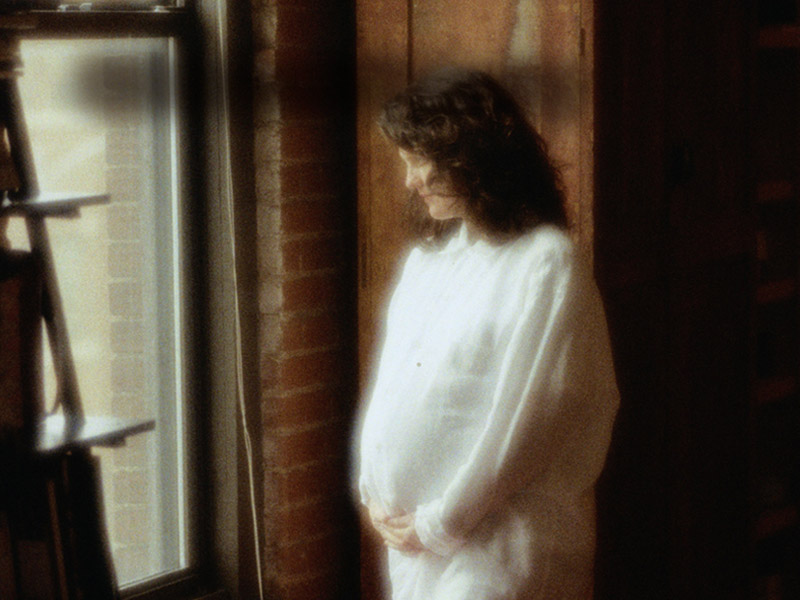 Kofein a těhotenství
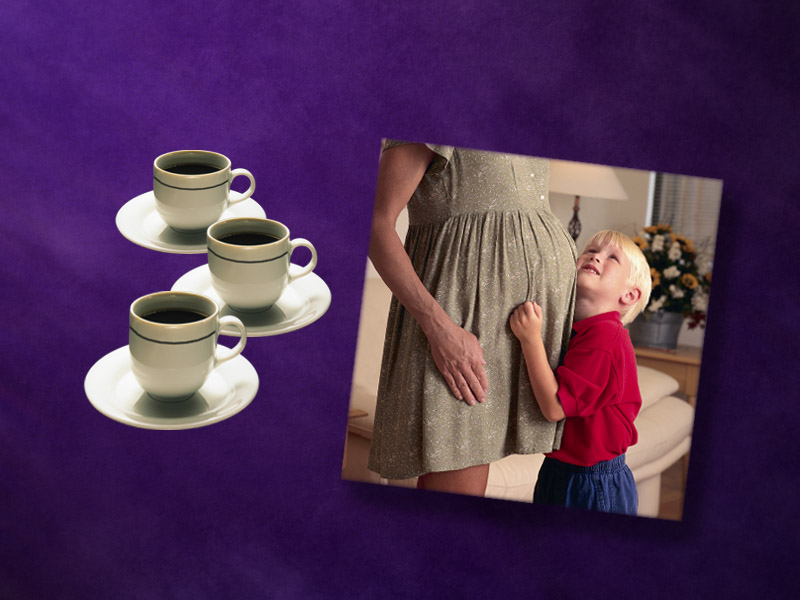 Dvojnásobné nebezpečí potratu
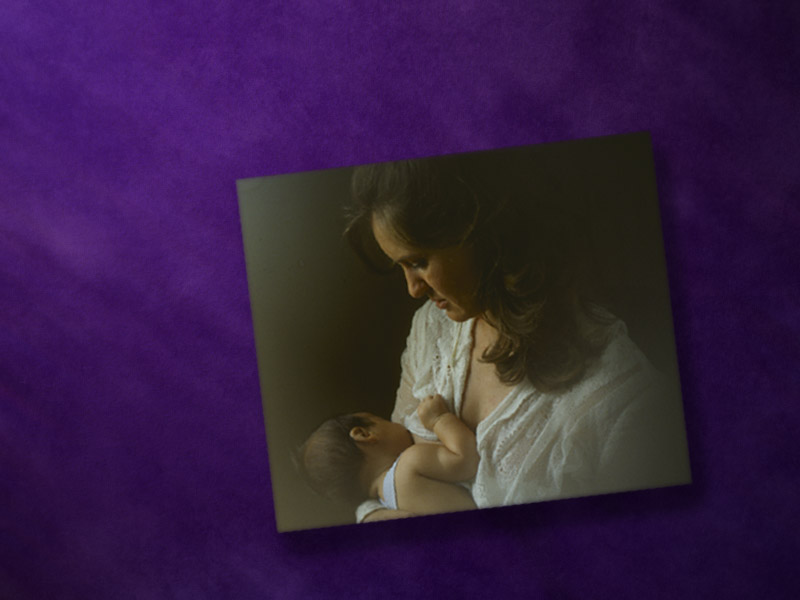 Kofein v mateřském mléku
80 hodin
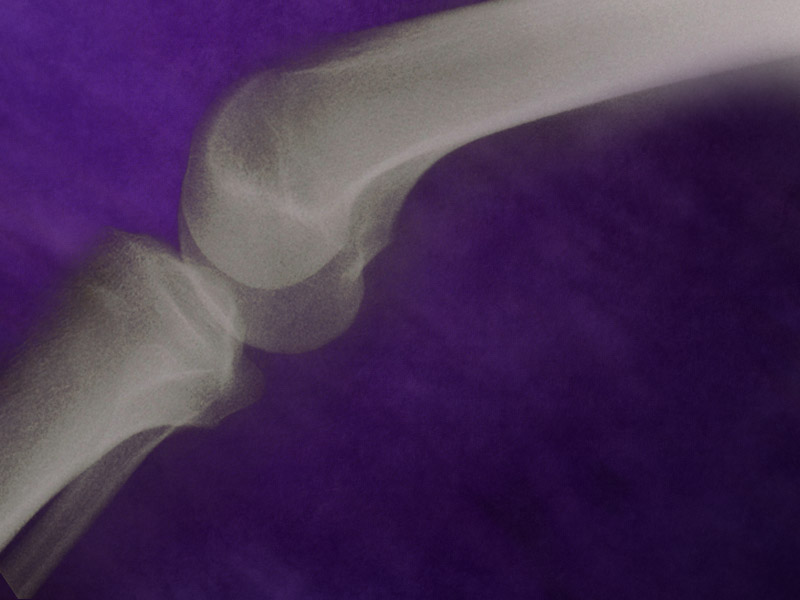 Ztráta vápníku
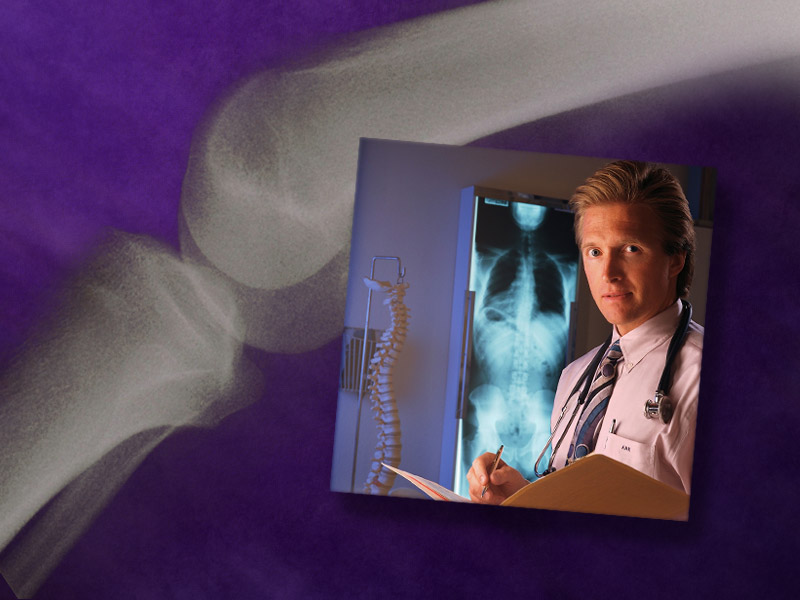 Dvojnásobná ztráta vápníku
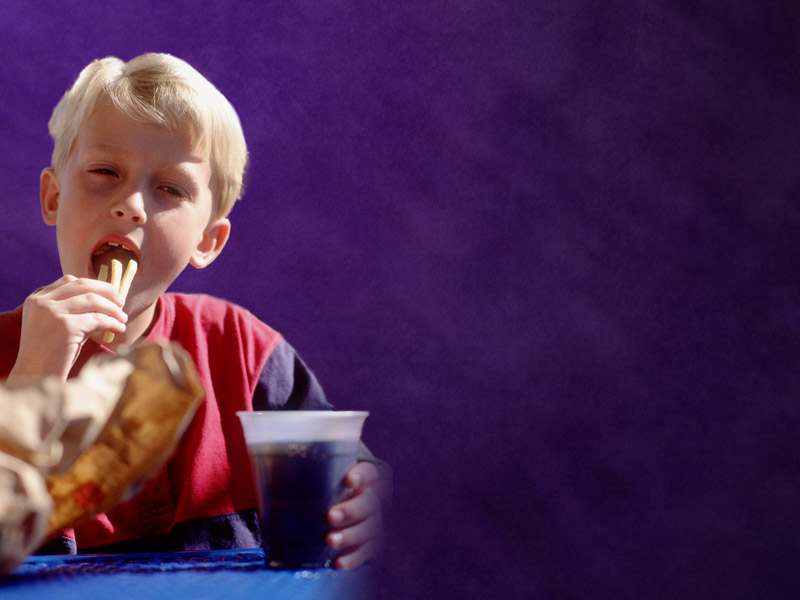 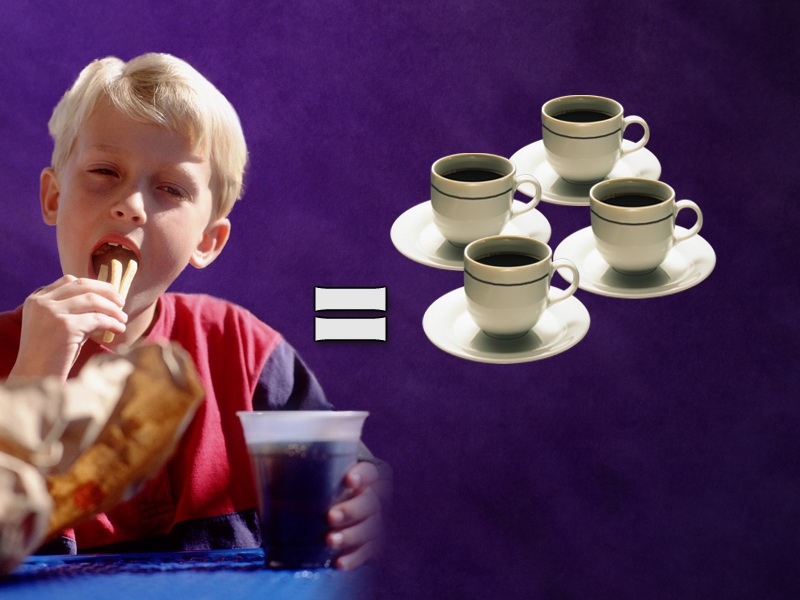 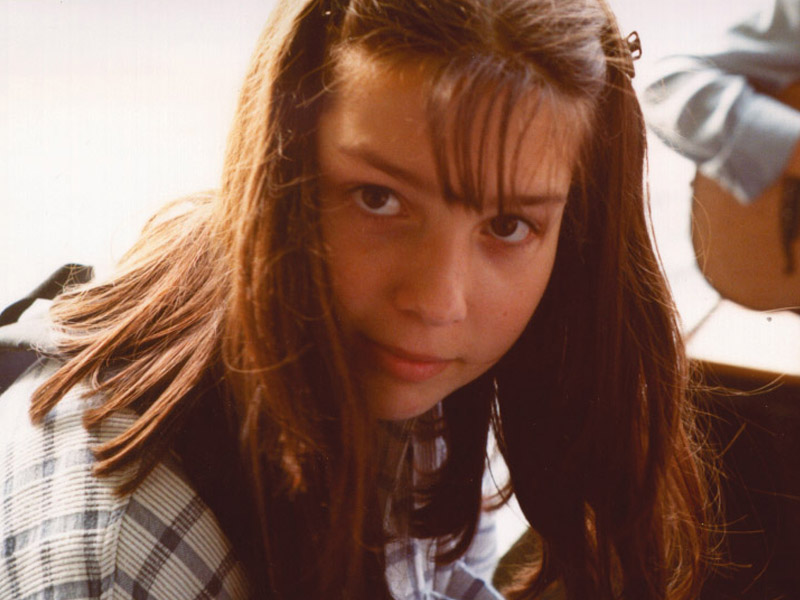 Výzkum mezi 460-ti dospívajícími dívkami
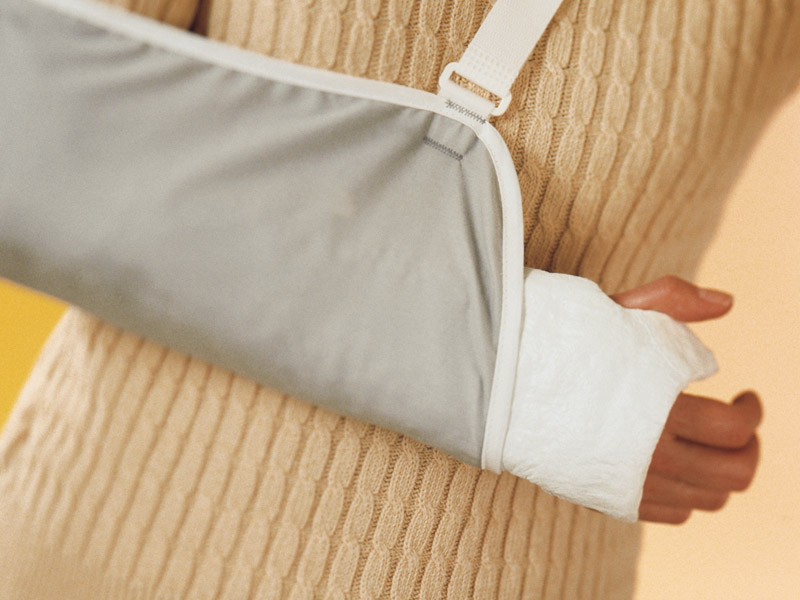 5x větší nebezpečí
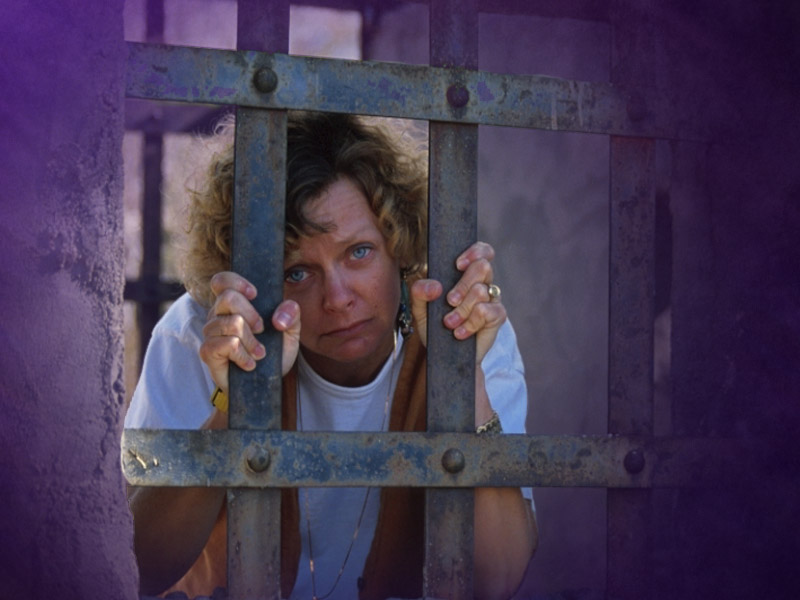 Kofein je návykový
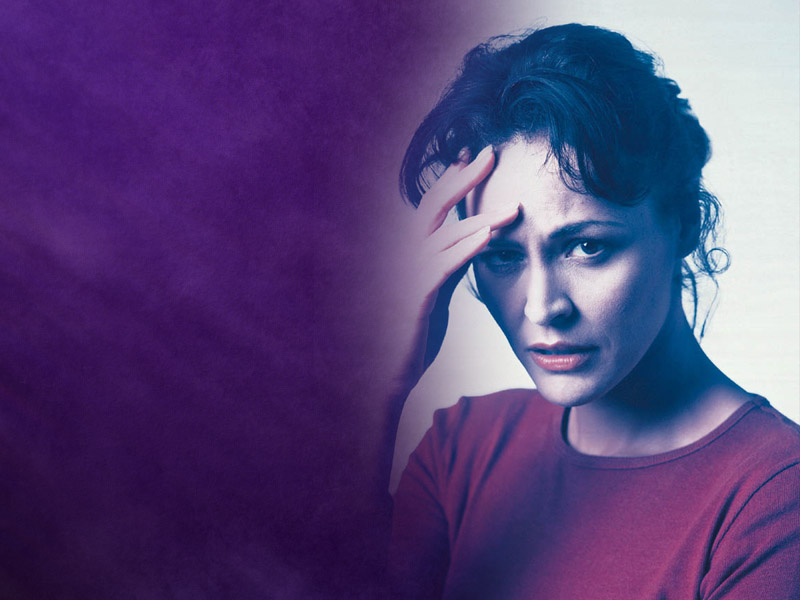 Abstinenční příznaky:
Bolest hlavy
 Únava
 Apatie
 Úzkost
 Nervozita
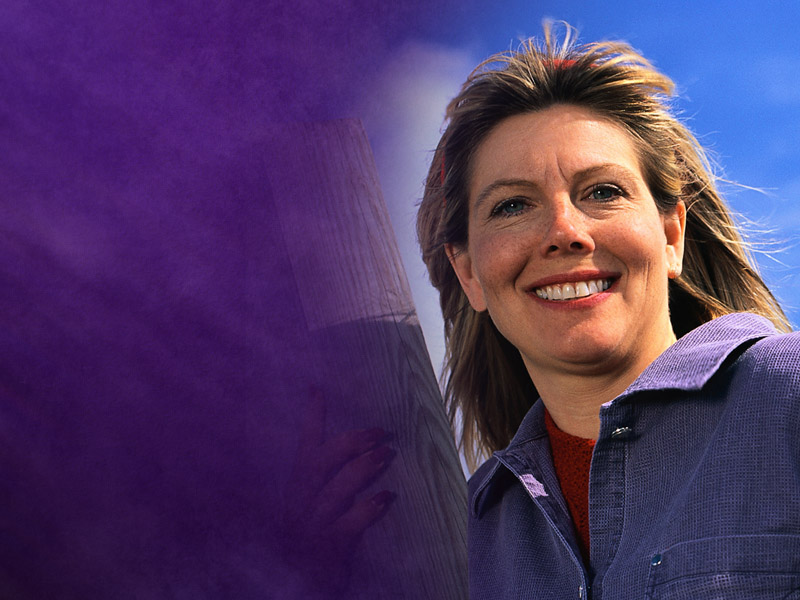 Nevzdávej to!
Po 36 hodinách příznaky narůstají
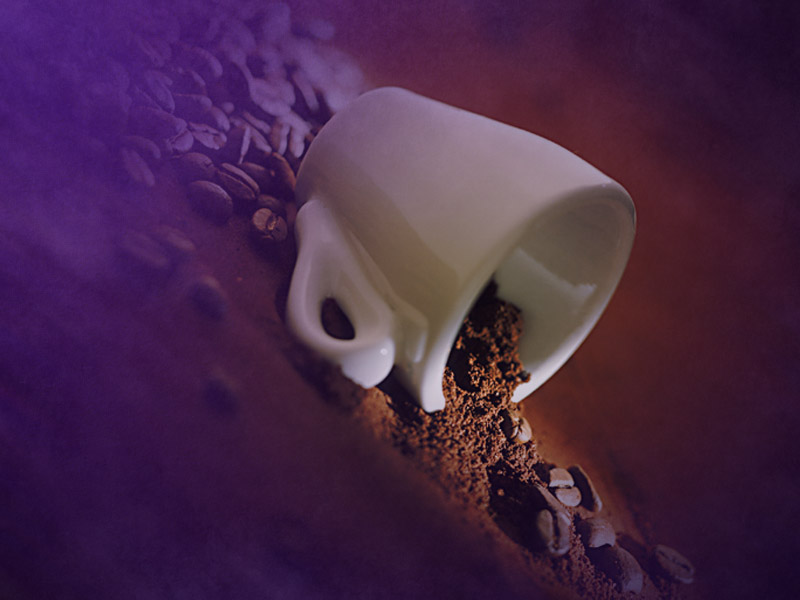 Sedm kroků pro vzdání se kofeinu:
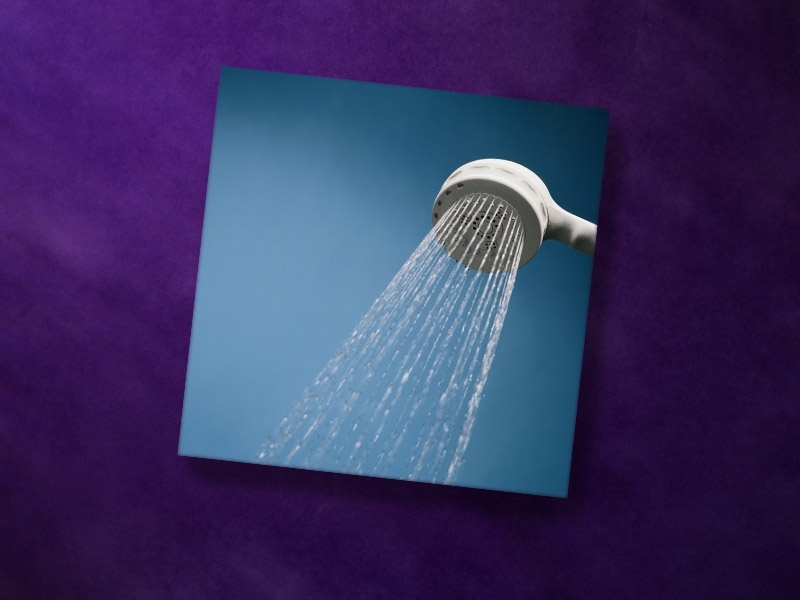 1. Horká sprcha
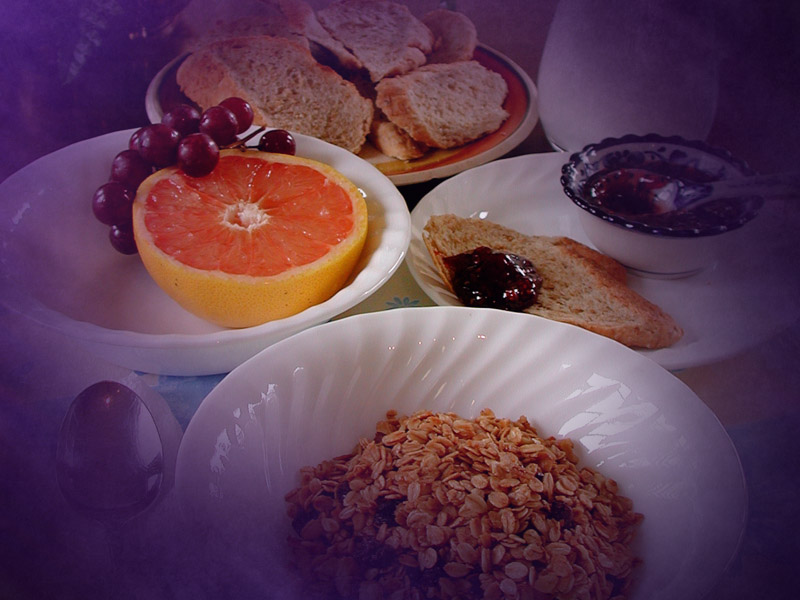 2. Jíst vydatnou snídani
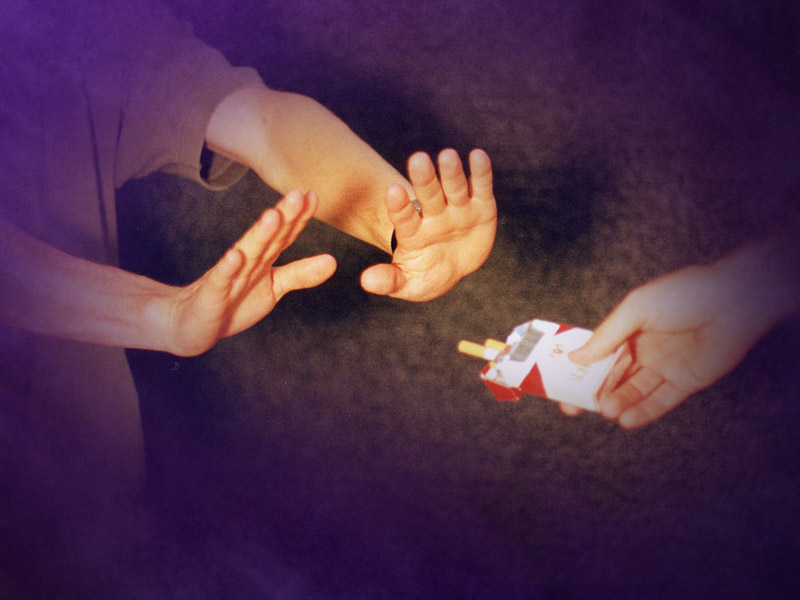 3. Vyhnout se veškerému tabáku
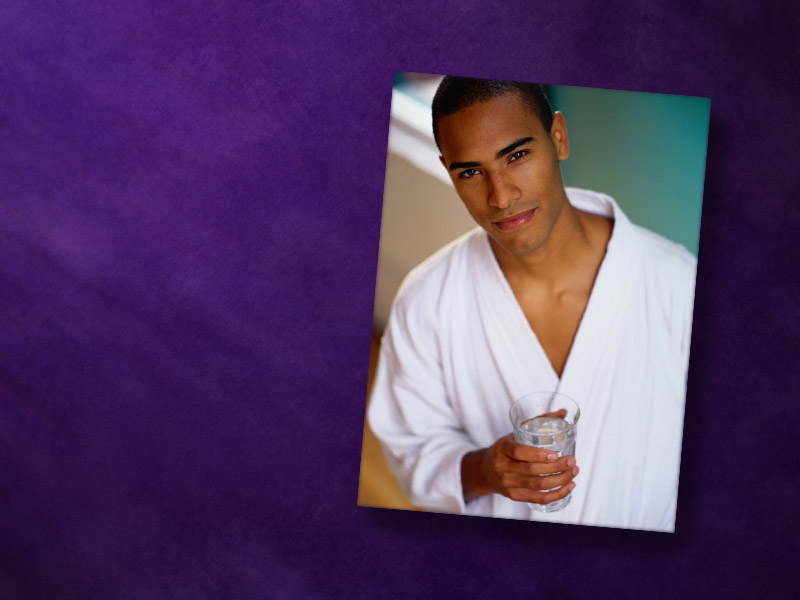 4. Pít mnoho vody
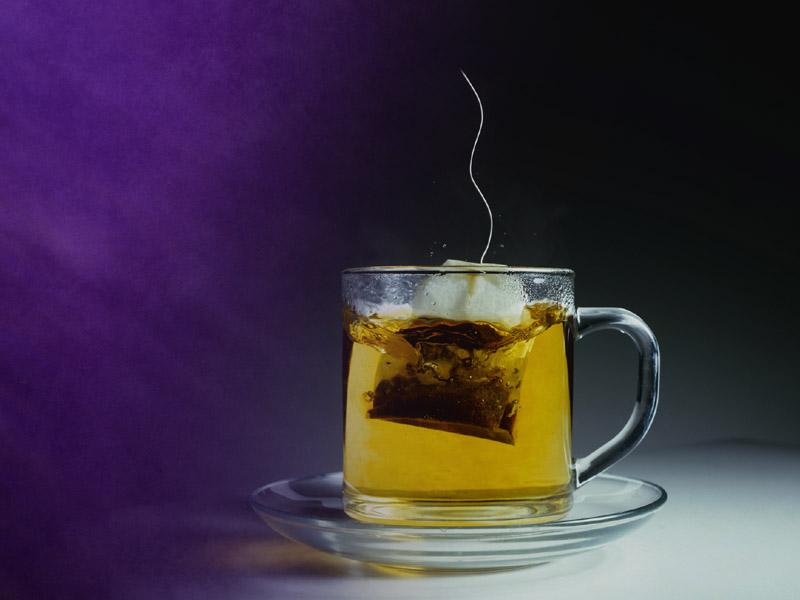 5. Mít nablízku bylinkové čaje
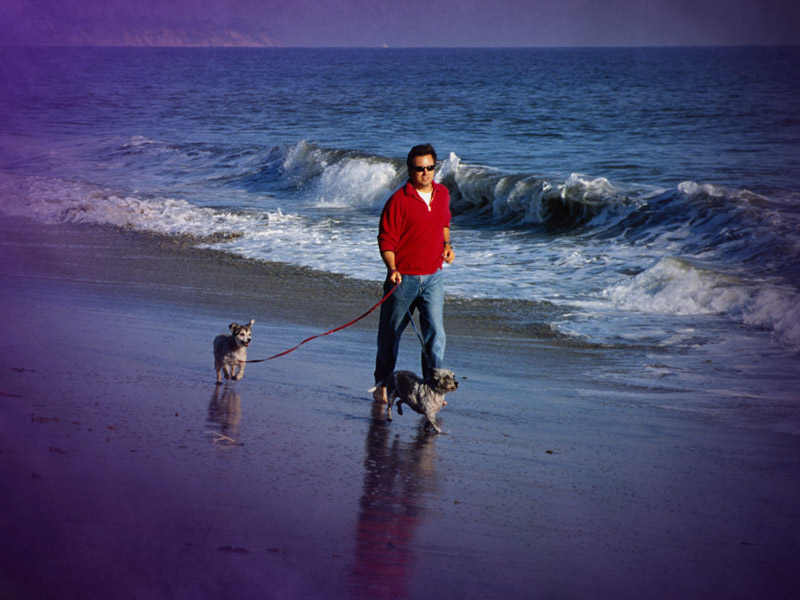 6. Cvičení
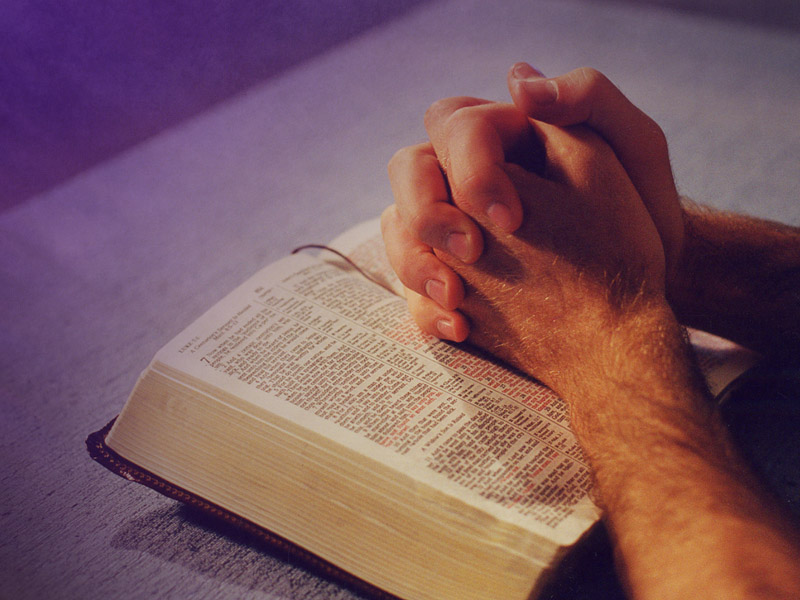 7. Důvěřuj Boží moci
„Já jsem Hospodin, Bůh veškerého tvorstva. Je pro mne něco nemožného?“Jeremiáš 32:27
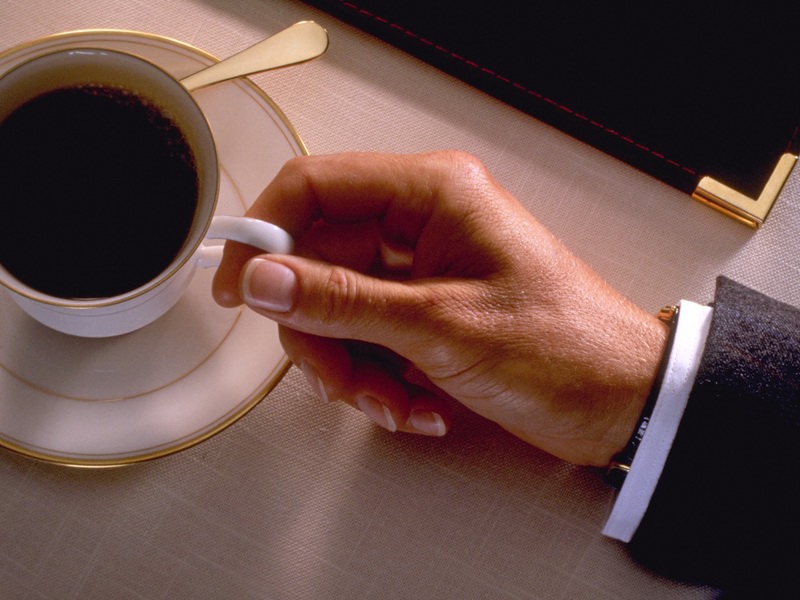 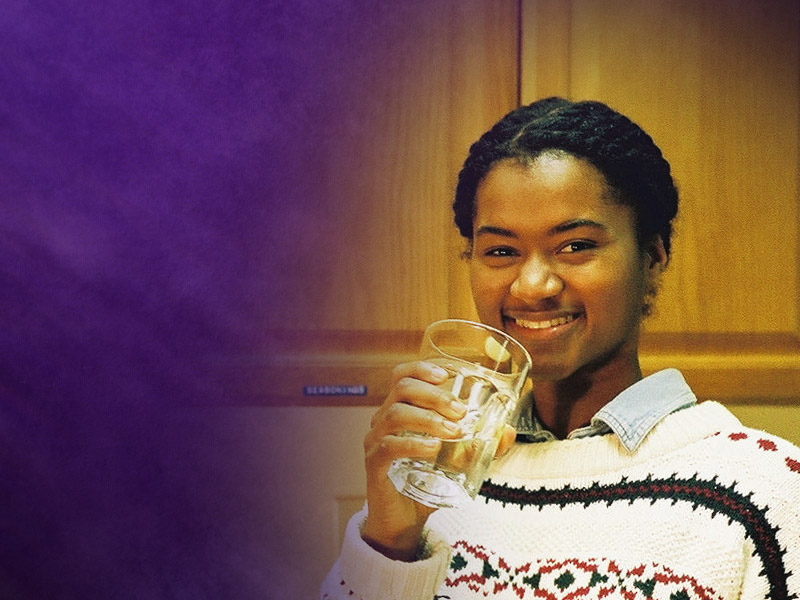 „Ať tedy jíteči pijete či cokolijiného děláte,všecko čiňteke slávě Boží.“
1.Korintským 10:31